CRFS Technical MeetingLC Operations Update

March 27, 2014
Topics
LC Operations Update

Minute 319 Update
Lower Basin Operations Water Year 2014
Lake Mead Conditions

Current elevation: 1,103.0 feet (46% full)
Projected 2014 EOCY elevation: 1,086.0 feet
Projected decline of 22.8 feet in CY 2014
Operating under the Normal/ICS Surplus Condition
Lower Basin projected water use of 7.5 maf +/- ICS created or delivered
Mexico projected to take delivery of 1.5 maf +/- any water deferred or delivered
Environmental pulse flow taking place in Spring 2014 (105 kaf)
Restoration of the Lower Colorado reach in Mexico
Lower Basin Side Inflows – WY/CY 20141,2Intervening Flow from Glen Canyon to Hoover Dam
1 Values were computed with the LC’s gain-loss model for the most recent 24-month study.
2  Percents of average are based on the 5-year mean from 2009-2013.
Lower Basin Side Inflows – WY/CY 20131,2Intervening Flow from Glen Canyon to Hoover Dam
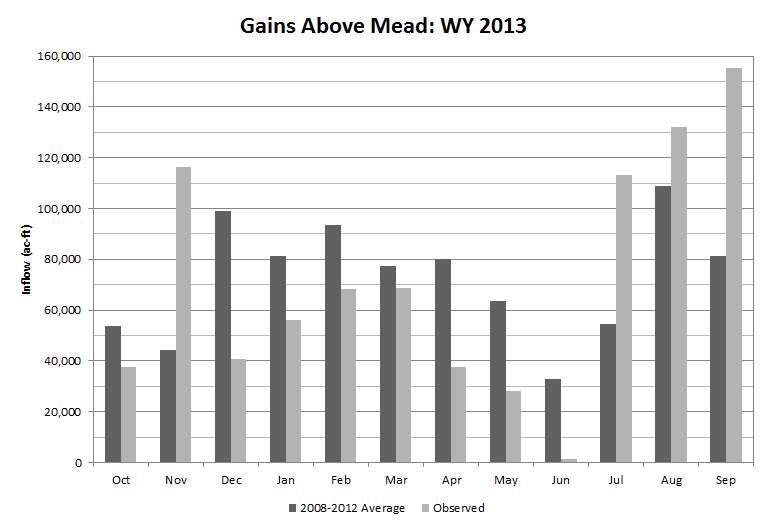 1 Values were computed with the LC’s gain-loss model for the October 2013 24-month study.
2  Percents of average are based on the 5-year mean from 2008-2012.
Lower Basin Side Inflows – WY/CY 20141,2Intervening Flow from Glen Canyon to Hoover Dam
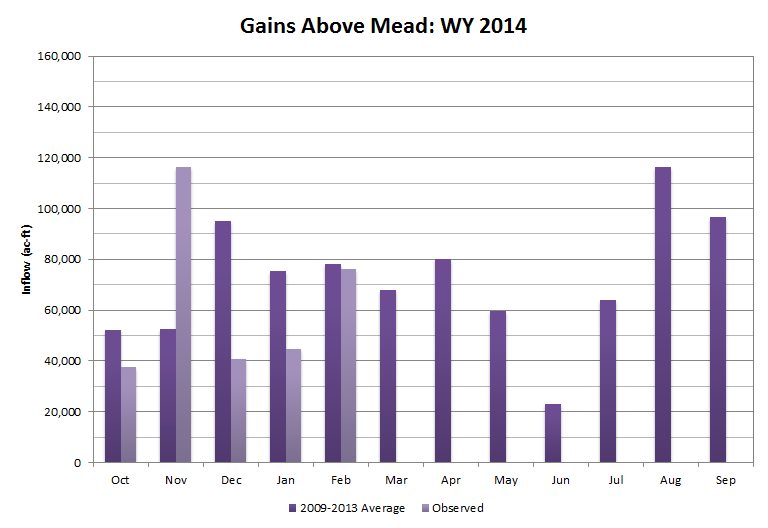 1 Values were computed with the LC’s gain-loss model for the most recent 24-month study.
2  Percents of average are based on the 5-year mean from 2009-2013.
Lower Basin Side Inflows 5-year average comparison: 2013/2014
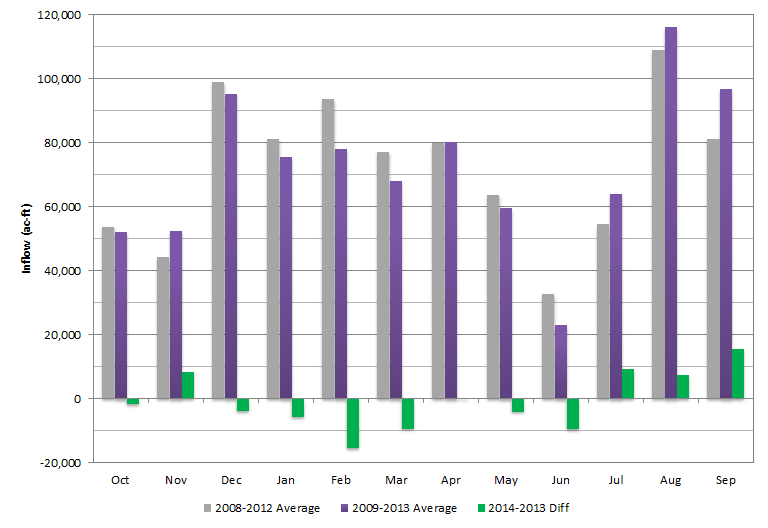 Lower Basin Side Inflows 5-year average comparison: 2013/2014
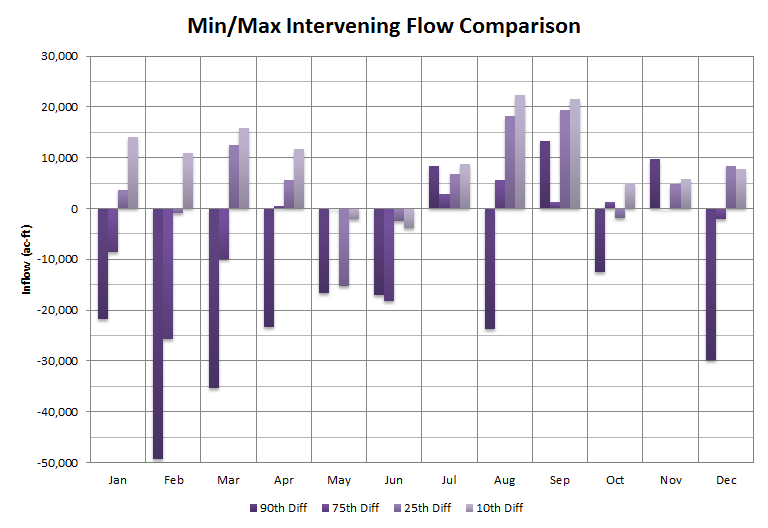 Lower Basin Side Inflows Forecast value comparison: CBRFC vs. USBR
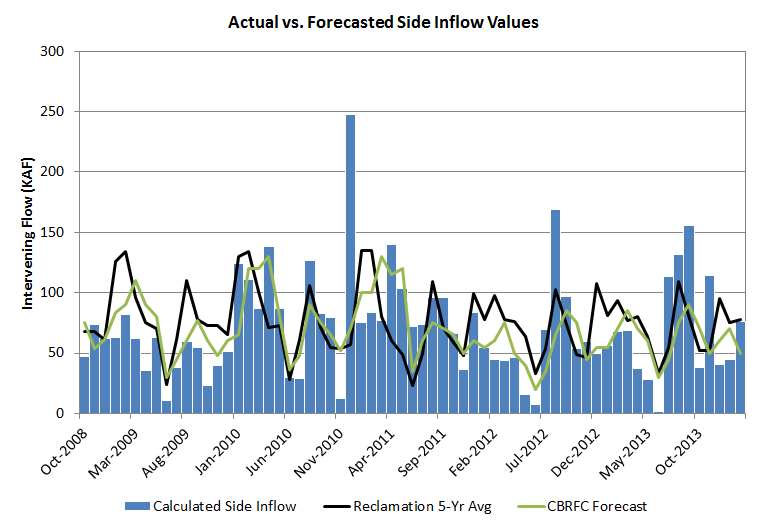 End of Water Year 2014 ProjectionsMarch 2014 24-Month Study Most Probable Inflow Scenario1
Projected Unregulated Inflow into Powell = 11.80 maf (109% of average)
Lake Mead
26.120 maf
Lake Powell
1,219.6
24.322 maf
3,700
3,648
17.0 maf
1,145
16.2 maf
1,105
12.2 maf
3,615.4 feet
13.3 maf in storage
55% of capacity
1,082.8 feet
10.2 maf in storage
40% of capacity
3,575
1,075
9.6 maf
9.5 maf
6.0 maf
1,025
5.9 maf
3,525
7.48 maf
3,370
0.0 maf
895
0.0 maf
1.9 maf
2.5 maf
Dead Storage
Dead Storage
Not to Scale
1 WY 2014 unregulated inflow into Lake Powell is based on the CBRFC outlook dated 3/4/14.
End of Calendar Year 2014 Projections
March 2014 24-Month Study Most Probable Inflow Scenario1
Lake Mead
26.120 maf
Lake Powell
1,219.6
24.322 maf
3,700
3,648
17.0 maf
1,145
16.2 maf
1,105
12.2 maf
3,611.4 feet
12.9 maf in storage
53% of capacity
1,085.99 feet
10.5 maf in storage
40% of capacity
3,575
1,075
9.6 maf
9.5 maf
6.0 maf
1,025
5.9 maf
3,525
3,370
0.0 maf
895
0.0 maf
1.9 maf
2.5 maf
Dead Storage
Dead Storage
Not to Scale
1 WY 2014 unregulated inflow into Lake Powell is based on the CBRFC outlook dated 3/4/14.
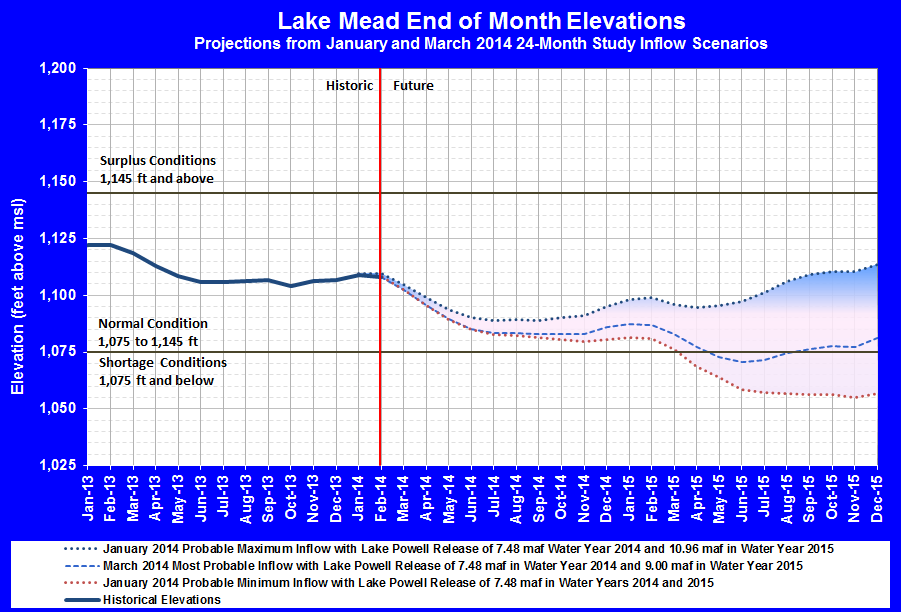 Percent of Traces with Event or System Condition Results from January 2014 CRSS1,2 (values in percent)
1 Reservoir initial conditions based on observed levels on December 31, 2013
2 Hydrologic inflow traces based on resampling of the observed natural flow 
record from 1906-2010
3 Percentages shown in 2014 are reported as ‘0’ as 2014 operations were 
determined by the August 2013 24-Month Study
Additional Operational Data(provisional year-to-date values)
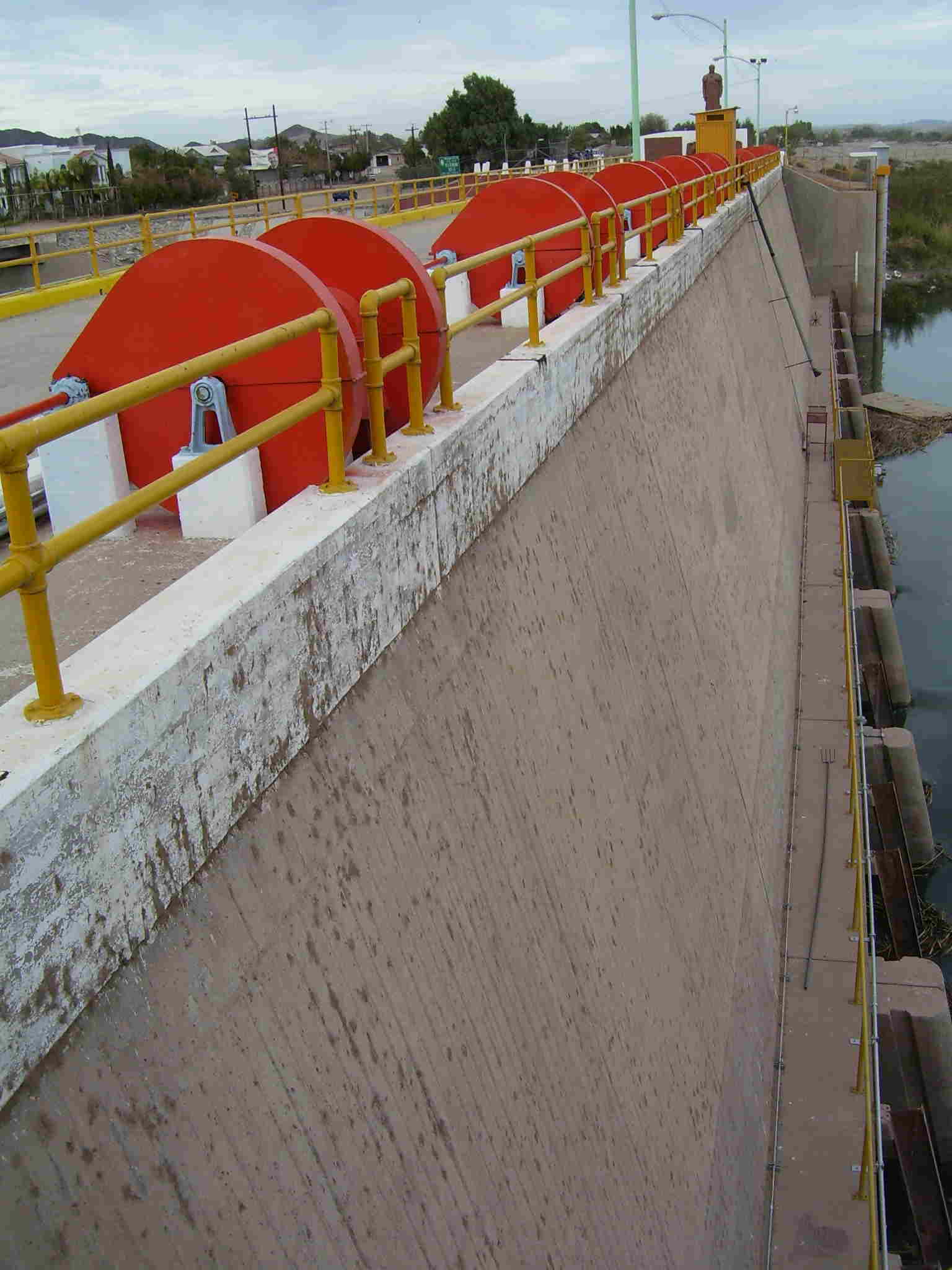 Mexico Excess Flows
 3,886 acre-feet (as of 3/26/14)

Brock Reservoir Total Storage
35,800 acre-feet (as of 3/22/14)

Senator Wash Total Storage
13,800 acre-feet (as of 3/22/14)
Minute 319: Pulse Flow
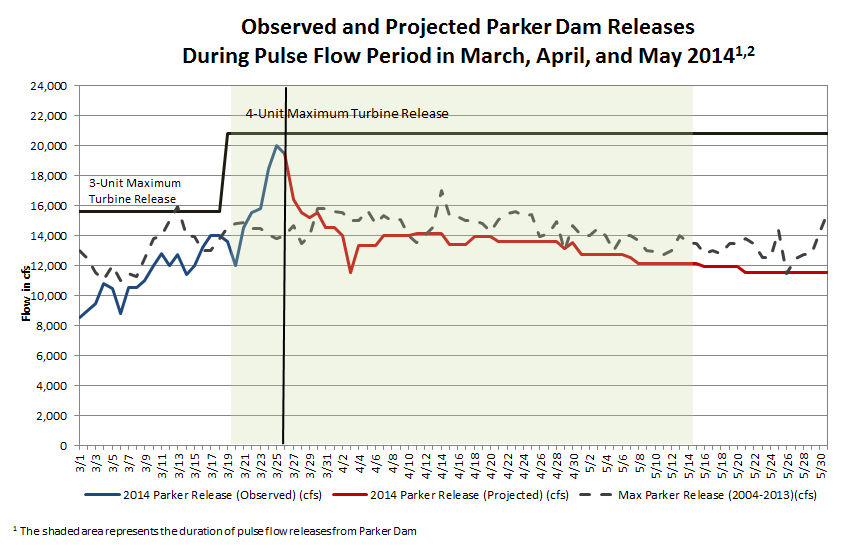 Lower Colorado River
Operations 

For further information:  http://www.usbr.gov/lc/region

Email at:
bcoowaterops@usbr.gov